Distance-to-Campus
M.S. Civil Engineering
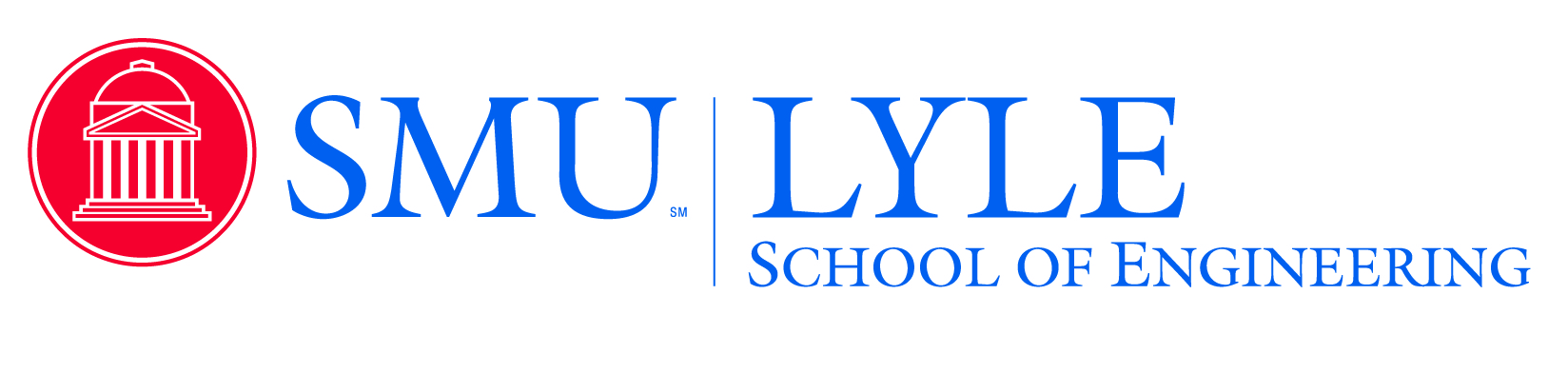 Link to Course Catalog: